Keeping Up With Demand: Measuring Labor Market Alignment in TAACCCT Programs



Michelle Van Noy and Jennifer Cleary
TCI Research Symposium: Evidence of What Works in TAACCCT
Chicago, IL
November 10, 2015
Increasingly, policy initiatives, including TAACCCT, focus on having colleges align their programs with the needs of the labor market to improve outcomes for employers and students. 

However, labor market alignment (LMA) in higher education is a poorly understood concept. 

Cleary &Van Noy (2014) performed an extensive literature review to develop a framework for understanding LMA. 

This paper draws on this framework and, using it as a research lens, applies it to the synthetic analysis of two ongoing TAACCCT process evaluations.
Introduction
2
Goals of this paper
3
Seems like a simple feat of engineering…..yet, alignment is not well understood
Prior Research
Characteristics of labor market responsive community colleges, Harmon & MacAllum (2003) and MacAllum & Yoder, 2004

Identification of internal and external factors related to community college approaches to alignment, Adams, Edmonson & Slate (2013) 

Broad framework for labor market alignment across institution types and levels, focused on LMA practices and outcomes,       Cleary &Van Noy (2014)
5
What is Higher Education Labor Market Alignment?
Activities and outcomes to ensure that higher education institutions graduate the correct numbers of graduates with the necessary skills for the job market in a way that supports students’ career goals and is consistent with institutional mission and labor market conditions.
Skills Alignment 
Ensuring competency
Job Vacancy Alignment “Getting the numbers right”
Alignment Can Include Curricular and Co-Curricular Areas
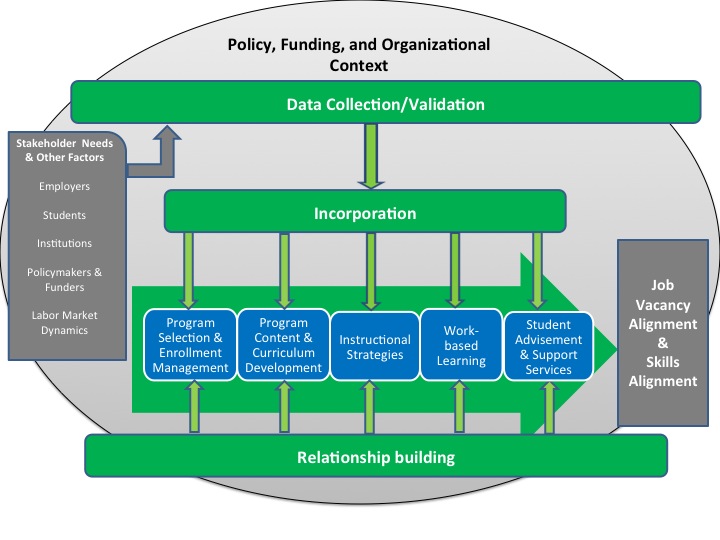 8
Studying LMA Processes at work in TAAACCCT
Research Questions

What approaches to the LMA processes of data collection /validation, incorporation, and relationship building did case study colleges engage in?

To what extent were the case study colleges successful in the implementation of these LMA processes? 

What challenges did the case study colleges encounter with these LMA processes?
To understand the implementation of LMA, we focus on the three main processes of LMA:
9
Cases and Methods
Data Collection: 
Multiple site visits including structured interviews of program staff and key stakeholders
Document reviews of policies, procedures 
Observations of program activities 
Focus groups with students
Case Study Evaluations:
Case #1 – reforms to multiple workforce programs in a range of fields
Case #2 – reforms to programs in manufacturing and utilities
10
Findings: Data Collection
Use of labor market data 
to determine focus for TAACCCT programs
to ensure programs met students wage needs
Use of multiple existing data sources
Gathered direct information on skill demand using substantially different approaches
DACUM vs. one-hour focus groups
Other information sources informed programs including industry credentials and industry-based instructors
11
LMA Approaches: Data Collection
12
Findings: Incorporation-curricular
Demand-driven program selection

Established basic admissions criteria and enrollment targets

Involvement of employer in admissions and instruction

Guided instructors to emphasize some topics more than others

Efficiently translating detailed data into curriculum was a challenge
13
LMA Approaches: Incorporation-Curricular
14
Findings: Incorporation-co-curricular
Job shadowing to learn about the industry

Employer hosts needed guidance for job shadowing 

Intensive on the job experience requirement - varied

Early involvement of employers in program led to job offers 

Setting expectations among students was a challenge
Jobs at wages lower than standard 
Students’ financial needs and prior work experience
Some employers associated the program were not hiring or had inappropriate working conditions
15
LMA Approaches: Incorporation-Co-curricular
16
Findings: Relationship Building
Intensive employer involvement in the data collection and/or incorporation process was also important for relationship building

Multiple staff worked together to make contacts with local employers and gradually build relationships by engaging employers in a range of activities. 

The approach to building employer relationships vary was centralized rather than disbursed amongst instructors

With job placement some instructors take an active role in placement
17
LMA Approaches: Relationship Building
18
Conclusions
Preliminary attempt to apply LMA framework to TAACCCT evaluation synthesizes lessons across projects

Findings demonstrate that this framework can offer a common language to make sense of commonalities and differences in approaches to LMA

Further analysis across other TAACCCT projects may offer deeper insights into LMA
19
Contact Information
Michelle Van Noy
	mvannoy@rutgers.edu
	848-445-4734

Jennifer Cleary
       jcleary@docs.rutgers.edu  
	848-445-9291
20